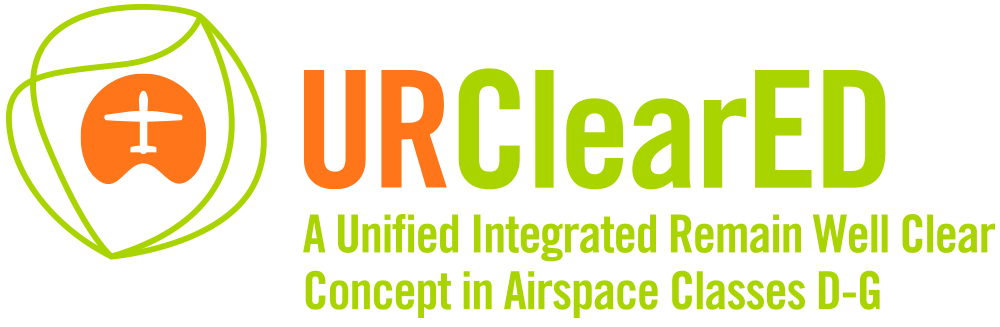 Conclusions & Recommendations
Christopher Shaw (Eurocontrol) 
01 July 2022
Conclusions
A Remain Well Clear (RWC) system for IFR RPAS integration in class D-G airspace for Europe was prototyped based on EUROCAE ED-258 and RTCA DO-365A standards, tuned and evaluated:

Open loop fast-time simulations
Quantified RWC volume (0.36-0.5 NM, 450 ft) and alerting thresholds using Monte-Carlo <20,000 ft/430kts 
Compared timings with realistic model European close encounters corresponding to billions of flight hours
Human-in-the-loop real-time simulations (>25 hours, 8 ATCos and 9 pilots) were used to:
Validate HMI & tune RWC alerting thresholds from caution alert to loss of RWC – alerts 65s-85s acceptable
Evaluate remote pilot and ATC reaction to controlling fixed wing and rotorcraft drones in a variety of D-G scenarios in nominal and non-nominal conditions
Test RPs judged the RWC to provide a good situational awareness, coherent with the actual traffic dynamic:  “it guarantees added value with respect to the ATCO information in all tested airspace classes D-E-G”
In general RWC was judged to have the potential to increase flight safety and help avoid traffic disruptions due to collision avoidance activation, not only in class G, but also in class D and E where VFR without transponders.
2
01-07-22
URClearED PRESENTATION
Recommendations
Suggest URCLEARED transition from Exploratory to Industrial Research for complete V1 ‘Scope’ and perform further validation steps:

Quantify performance targets for safety in airspace D-G
Update OSED for RWC in all airspace classes including U-space
Develop business case – including incentive mechanisms for both controllers and remote pilots
Perform high level analysis of operational, technical and transitional issues
Identify further R&D needs e.g.
Specify detailed RP procedures to validate in extensive RTS human in the loop test campaign
Clarify location of separator at any moment and ensure independence from collision avoidance
Quantify overlap between RWC and STCA.
Consider collision cross-section and severity when estimating risk
Develop uncorrelated close encounter model for Europe for class G fast-time simulations
Explore use of flight plan to identify airspace class
Develop validation strategy and work plan for validation exercises
3
01-07-22
URClearED PRESENTATION
THANK YOU FOR 
YOUR ATTENTION